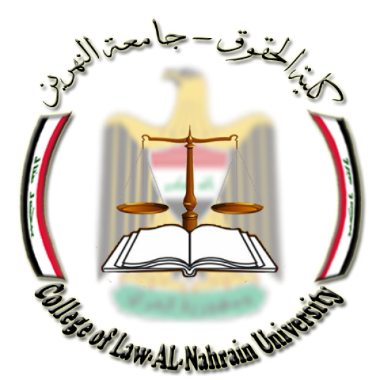 الخاتمة
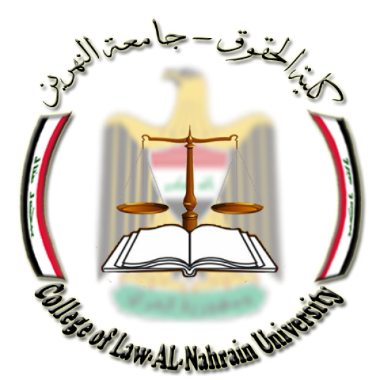 أولاً (النتائج)
1-  عدم مواكبة القوانين الضريبية للتطورات الجديدة الحاصلة في الاقتصاد العراقي، لا سيما التوجه نحو اقتصاد السوق والانفتاح على العالم الخارجي في القطاعات كافة وخاصة القطاع النفطي.
2- كان تعديل الضرائب لا يتناسب مع الأوضاع المالية والاقتصادية الجديدة في العراق؛ إذ تميزت هذه التعديلات بتخفيض النسب الضريبية وتعديل الاعفاءات وفرض ضريبة إعادة إعمار العراق بنسبة 5%، الأمر الذي أثر سلباً على المنافسة بين المنتج الوطني والمنتجات المستوردة وإغراق السوق العراقية بالمنتجات المستوردة وعدم قدرة المنتجات الوطنية على المنافسة مما أثر سلباً على نوع السلع المقدمة للمواطن العراقي.
3- ما زال القطاع العام هو السائد في الاقتصاد العراقي مقابل تراجع في دور القطاع الخاص، الأمر الذي يؤدي إلى قلة الحصيلة الضريبية وعدم قدرة النظام الضريبي على تحقيق أهدافه.
4- استمرار تطبيق أنواع من الضرائب غير المباشرة كضريبة المبيعات بشكل محدود، الأمر الذي أثر سلباً على الحصيلة الضريبية وضعف دورها في تمويل الموازنة العامة.
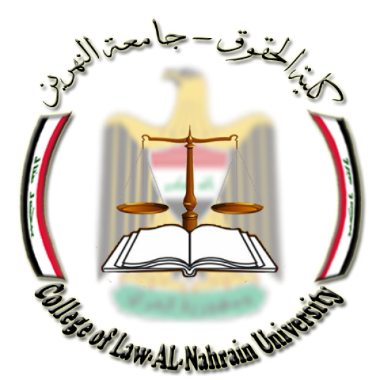 أولاً (النتائج)
5- ضعف الإمكانيات المادية والبشرية المتاحة وعدم وجود نظام ضريبي الكتروني متكامل أثر سلباً على عمل الإدارة الضريبية ودور الحصيلة الضريبية في الموازنة العامة.
6- انخفاض الوعي السياسي والاجتماعي لأهمية الضريبة، الأمر الذي أدى إلى حدوث حالات التهرب الضريبي على الرغم من الجهود المبذولة من الإدارة الضريبية في توعية المواطن العراقي بأهمية الضرائب كواجب وطني وأخلاقي.
7- إن التوجهات الجديدة للسياسة الضريبية في العراق تنسجم مع توجهات صندوق النقد الدولي ومعايير البرامج المالية التي أطلقها الصندوق، إلا أن نتائجها الإيجابية لم تظهر بشكل جليّ؛ ذلك بسبب الظروف السياسية والاقتصادية والاجتماعية التي يمر بها العراق والاختلالات الهيكلية للنظام المالي والاقتصادي فيه.
8- هنالك صعوبات في تطبيق السياسات التي يتخذها صندوق النقد الدولي ومن ضمنها تخفيض الانفاق الحكومي كإيقاف التعيينات وتخفيض الرواتب والأجور وإلغاء الدعم المالي لمنتجات القطاع العام كمنتجات الطاقة أو تخفيض دعم السلع الغذائية، ومن ناحية أخرى زيادة الإيرادات العامة كزيادة الحصيلة الضريبية، فهذه الإجراءات قد يكون لها انعكاس سلبي على الأعباء المعيشية للمجتمع.
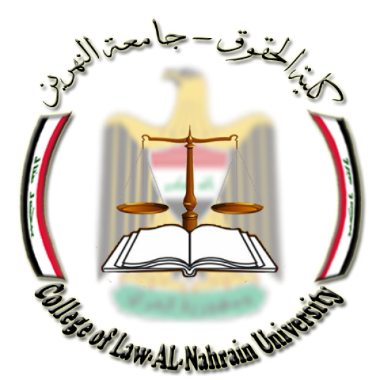 ثانياً (التوصيات):
1- إعادة النظر في تشريع القوانين الضريبية من خلال قانون ضريبي موحد يمكنه إخضاع الدخول التي قد تظهر نتيجة الانفتاح الاقتصادي أو توسع النشاط المالي والاقتصادي داخل الدولة.
2- العمل بقانون التعريفة الكمركية وإجراء بعض التعديلات على نصوص هذا القانون بالشكل الذي يساعد على نمو الصناعة الوطنية وحمايتها من المنافسة الخارجية فضلاً عن تحقيق إيرادات للموازنة العامة للدولة.
3- تشجيع القطاع الخاص في ممارسة دوره في النشاط الاقتصادي كخطوة أولية في الانتقال إلى اقتصاد السوق، فضلاً عن كون نشاط القطاع الخاص يمثل وعاءً جيداً للضرائب.
4- الاستمرار في تحفيز السياسة الضريبية من خلال جعلها أكثر انسجاماً مع توجهات المؤسسات المالية الدولية المتخصصة وأهمها صندوق النقد الدولي وبالشكل الذي تكون فيه الضريبة وسيلة أساسية لتمويل الانفاق العام وتوجيهه.
5- زيادة توعية المواطن العراقي وموظفي الإدارة الضريبية بأهمية الضرائب في معالجة المشاكل المالية والاقتصادية وتحقيق خطط التنمية والنمو الاقتصادي من خلال إعداد البرامج والاعلانات وإقامة الدورات التدريبية لموظفي هذه الإدارات واستخدام الطرق العلمية والتكنولوجية في عمليات التحاسب والتحصيل.